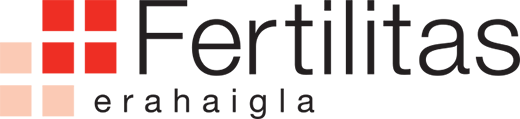 Fertilitase patsientide rahulolu-uuring 2020
Uuringu läbiviija:
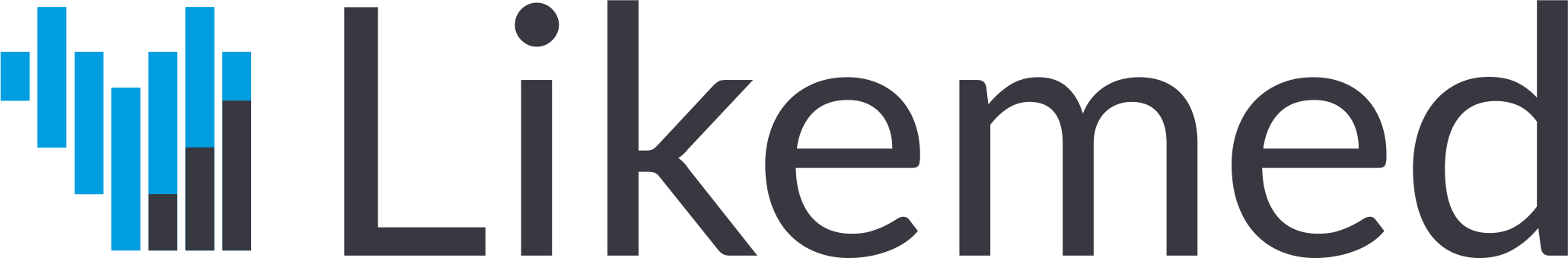 Üldandmed - perioodil 01.01.2020-31.12.2020 kokku 544 vastajat.
Üldandmed (2)
Üldandmed (3)
Fertilitase kohta info saamine
Rahulolu vastuvõtukorraldusega
Rahulolu raviteenusega
Rahulolu raviteenusega (2)
Rahulolu personaliga
Üldine rahulolu
Üldine rahulolu (2)
Vabavastuste kokkuvõte
Vastajatel oli võimalus jagada oma patsiendikogemust ka vabatekstina. Kõik saadud vastused kategoriseeriti.
Patsiendid räägivad
Raviteenus on alati kättesaadav, personal sõbralik ja professionaalne. 
Olen väga rahul Teie teenusega. Kõik suhtusid hästi ja iga järgmine kord valiksin taas Teie kliiniku.
Haigla siseruumid väga kenad, puhtad, turvalised. Ainult üks väike tähelepanek: Maja küljel välisuste juures olevad kaldteede lahendus ei tundu kuigi tänapäevane. Kaldtee ei ole pikk (trepiastmeid ainult kaks), kuid sellel puudub käsipuu ning materjaliks on mustriline metallplaat. Karkudega liikudes ei tunne ennast seal turvaliselt. Ilusa ilmaga ajab asja ära, aga libeda/vihmase/lumise ilmaga oleks päris hirmuäratav seda kasutada.
Teenuse ja hinna kvaliteedi suhe - üliõpilasena on hind minu jaoks kõrge. Aga samas tulen siiski just siia kui soovin pöörduda kindla arsti juurde ja saada visiidiaega kiiremini kui riiklikus süsteemis. Viimased kokkupuuted Fertilitasega 6 aastat tagasi ja veel varem - olid ka positiivsed. Selles suhtes on tegelikult tõenäoliselt teenuse ja hinna kvaliteedi suhe hea, lihtsalt isiklikust vaatevinklist üsna karm.
Alates Dr.Kaurist kuni õdedeni välja. No super vahvad inimesed töötavad. Palun kiitke nende tööd ja eriti India meest. Super tublid olete. 
Fertilitast külastan peamiselt seetõttu, et perearst ei ole meil väga hea ning riikliku süsteemi järjekorrad on liiga pikad, et nende järel oodata.
Dr Enn Rei on väga hea arst! Jäin konsultatsiooniga väga rahule. Pole ennem nii asjaliku arstiga kokku puutunud, olin meeldivalt üllatunud. Väga laia silmaringiga sealjuures. Soovitan arsti!
Dr Kalling oli väga tore ja sõbralik arst, suhtles lastega väga meeldival toonil. Seletas lahti kõik operatsiooni puudutavad asjad.
Eraldi tänu dr. Jaanus Kerge'le. Saime oma küsimustele põhjalikud, põhjendatud vastused ning soovitused. Professionaalne, tohutu empaatia, põhjalik, väga hea suhtleja. Erakordselt sümpaatne doktor. Suur tänu!
haigla õed olid imelised . Suur tänu teile.